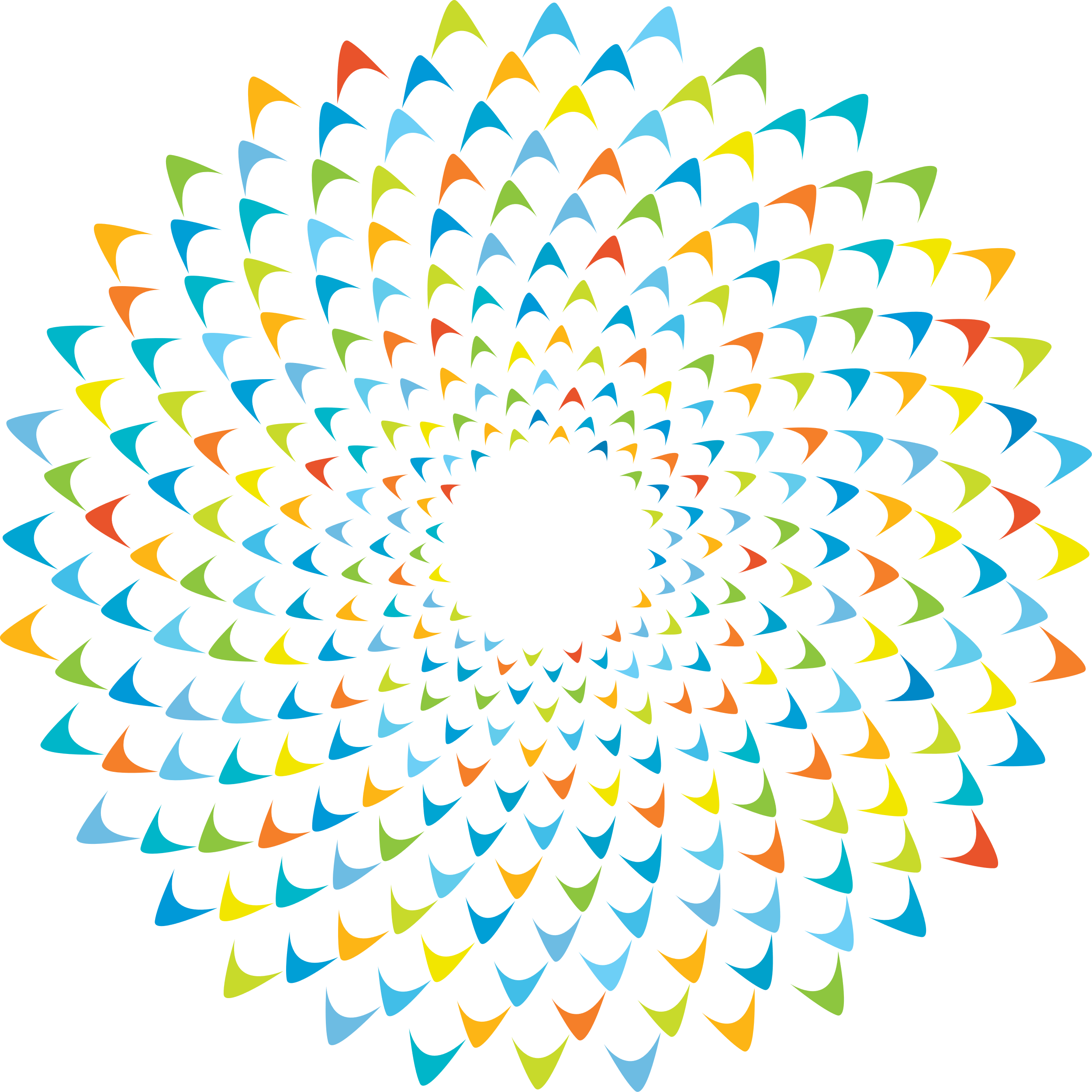 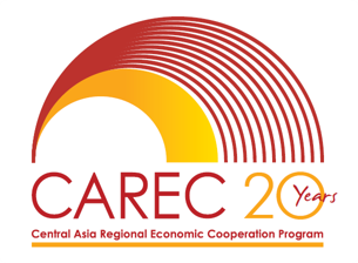 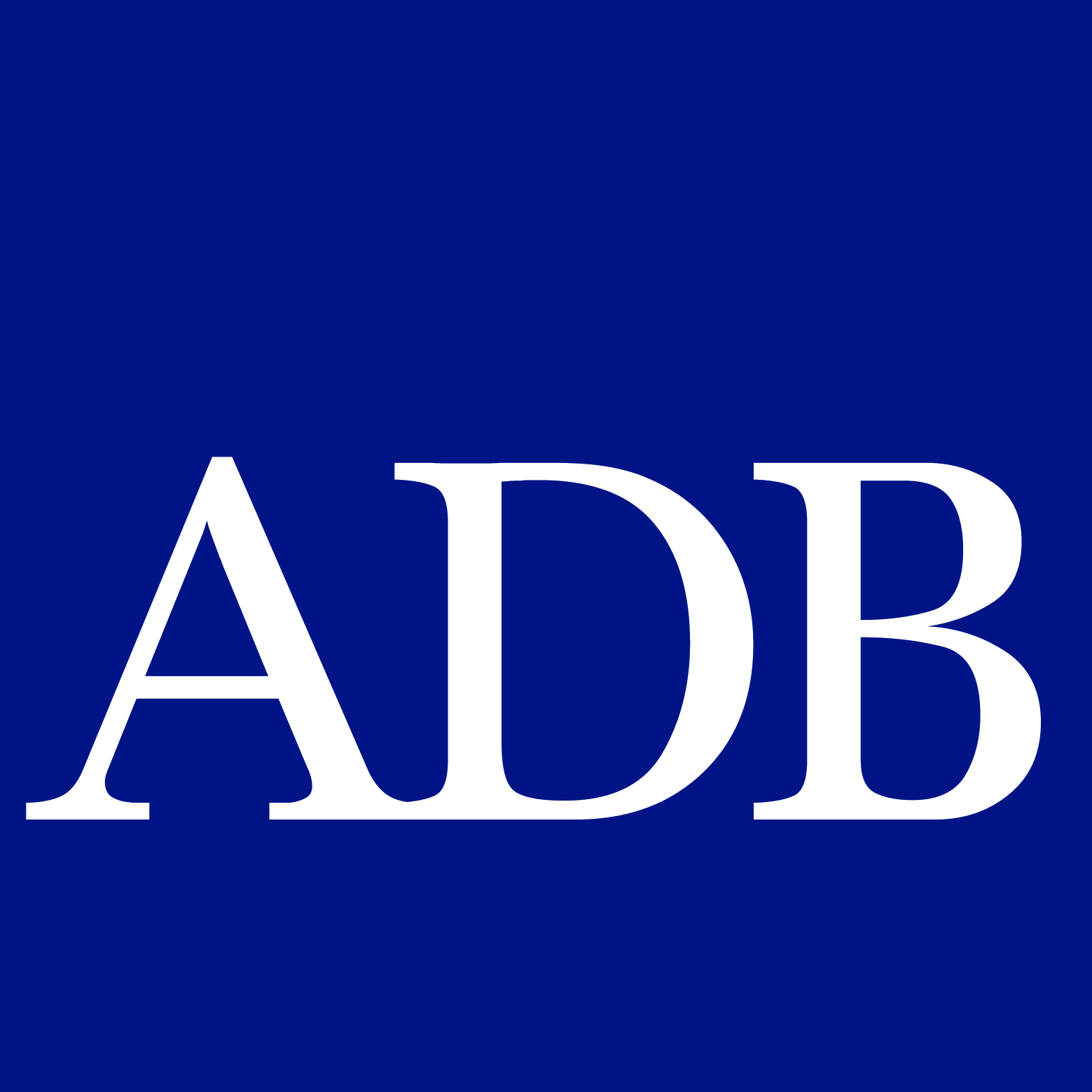 Подготовка структуры сотрудничества в рамках развития сельского хозяйства и обеспечения продовольственной безопасности в регионе ЦАРЭС
Г-н Гиап Минь Буй
Главный экономист по природным ресурсам и сельскому хозяйству, АБР

Г-жа Кэтлин Энн К. Кобаллес
Сотрудник по вопросам изменения климата, АБР

Стамбул, 11 августа 2022 года
Краткая информация
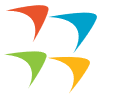 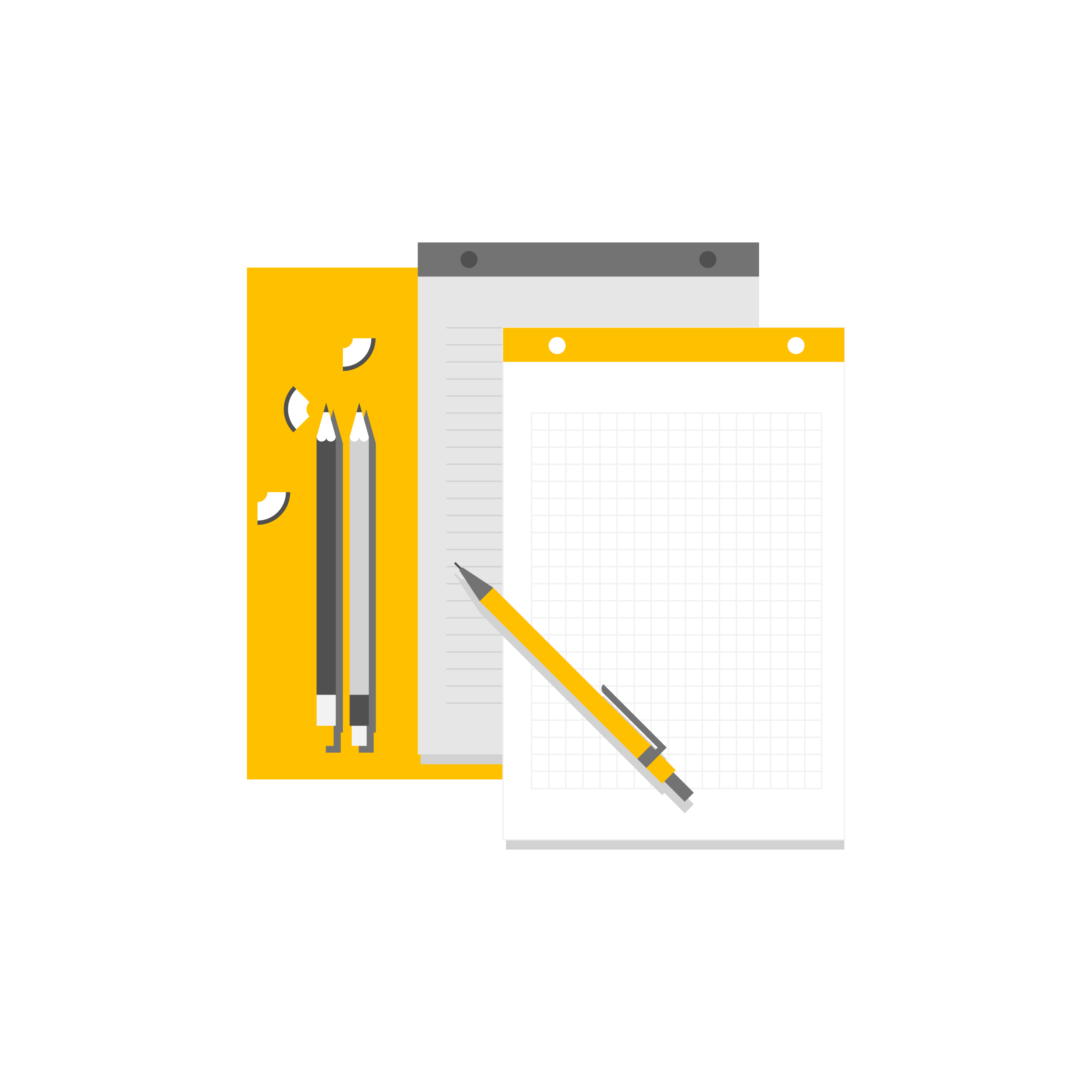 Обоснование для подготовки рамочной структуры
Предлагаемая сфера применения 
Предлагаемый подход для подготовки рамочной структуры
Предварительный график подготовки основных положений
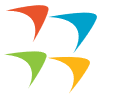 Повышенный риск для продовольственной безопасности в странах ЦАРЭС (наличие, доступность и использование)
Страны ЦАРЭС сталкиваются с повышенными рисками в области продовольственной безопасности
Факторы, негативно влияющие на продовольственную безопасность в странах ЦАРЭС, включают: 
Неразвитость сельского хозяйства
Традиционный рынок и маркетинг
Изменение климата
Пандемия COVID-19
Геополитический конфликт в Украине
Принципиальные ограничения для роста сельскохозяйственного сектора
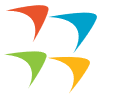 Низкая производительность (земля, труд и капитал)
Низкая общая производительность факторов производства (устаревшие технологии и медленное внедрение инноваций в производство, переработку и маркетинг)
Недостаток инвестиций в человеческий капитал и ограниченное предпринимательство
Недостаточность  инфраструктуры и рыночных систем 
Отсутствие стимулов для участия частного сектора 
Слабая устойчивость к волатильности рынка и изменению климата
Отсутствие благоприятной институциональной и правовой/регуляторной среды
Пандемия COVID-19 и геополитический конфликт в Украине (воздействие как на спрос, так и на предложение)
Принципиальные ограничения для роста сельскохозяйственного сектора: демонстрация на макро уровне
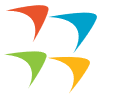 Современная цепочка создания стоимости/поставки
Традиционный сельскохозяйственный маркетинг
Основные характеристики
Основные характеристики
Ориентир на производство
Ориентир на потребителя
Фокус на процессах
Фрагментированные производственные подразделения
Дифференцированный продукт
Многоуровневые каналы
Градация и частная маркировка
Недифференцированные продукты
Безопасность пищевых продуктов
Фокус на следующие направления: 
Распределительная функция
Прослеживаемость
Минимальная градация
Создание стоимости
Преобладание розничной торговли
Минимальная добавленная стоимость
Интегрированная структура, 
физическая, информационная и контролирующая
Преобладание оптовика
Рынок, движимый производителем
Рынок, движимый потребителем
Логистика как основа
ИКТ как вспомогательное средство
Глобальный аутсорсинг
Модернизация цепочки добавленной стоимости для повышения продовольственной безопасности на рыночных принципах
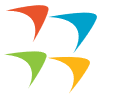 Производитель
Производитель
Экспорт
Увеличение инвестиций частного сектора для развития кластерного бизнеса, укрупнения, переработки и услуг с добавленной стоимостью
Оптовик
Покупатель на уровне фермы (агенты/сборщики)
Новый транспортировщик (упаковочный цех)
Розничный продавец (традиционный,  гастроном, минимаркет)
Экспорт
Оптовик
Повышение рентабельности фермеров и предприятий агробизнеса (за счет снижения транспортных расходов (10-15%), повышения урожайности (не менее 10%) и снижения потерь после сбора урожая (15-20%)
Новый розничный продавец (супермаркет, сетевой супермаркет, склады)
Импорт
Импорт
Розничный продавец (гастроном)
Потребитель
Потребитель
Создание большего количества рабочих мест на местах, повышение покупательной способности и снижение миграции в города
Увеличение налоговых поступлений в бюджет и увеличение инвестиций в человеческий капитал (здравоохранение и образование)
Предпосылки для укрепления цепочки создания стоимости в сельском хозяйстве
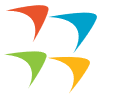 ЗАРУБЕЖНЫЕ
ОТЕЧЕСТВЕННЫЕ
ДИСТРИБУТИВНАЯ ТОРГОВЛЯ
ПЕРЕРАБОТКА 
ДОБАВЛЕНИЕ СТОИМОСТИ
МЕЖДУНАРОДНАЯ ТОРГОВЛЯ
СРЕДСТВА 
ПРОИЗВОДСТВА
ПРОИЗВОДСТВО
ИМПОРТ
Сырье / промежуточные товары
Валовые продукты / компоненты
Валовые/  
Расфасованные
П
О
Т
Р
Е
Б
И
Т 
Е
Л
Ь
Дистрибуция и хранение
Переработчик/ 
добавляющий 
стоимость
Фермер / 
Производитель
Сбор
Семена
Оптовик
Розничный 
продавец
Агрохимикаты
Мелкий фермер / производитель
Основной продукт
Сельскохозяйственное оборудование
Институциональный
 покупатель
Групповое фермерское хозяйство / Контрактное фермерское хозяйство
Попутная продукция
Сельскохозяйственная техника
Попутные продукты
Прочие средства производства
Полномасштабное производство
ЗАГОТОВКА
Отходы
ЭКСПОРТ
ПРЕДПОСЫЛКИ ДЛЯ УКРЕПЛЕНИЯ ЦЕПОЧКИ СОЗДАНИЯ СТОИМОСТИ
Институциональные и правовые/регулятивные рамки для ГЧП и инновационного финансирования
Другие факторы, характерные для отдельной страны
Исследования и разработки, а также эффективные службы распространения знаний
Информация о сельскохозяйственном рынке, брендинг и маркетинг
Доступ и производственная инфраструктура
Динамично развивающиеся агропредприятия и агрегаторы
Стандарты качества и безопасности продукции (функциональные и гармонизированные на международном уровне)
Воздействие изменения климата на производительность сельского хозяйства и продовольственную безопасность (1/2)
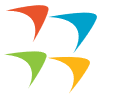 Производительность сельского хозяйства в регионе ЦАРЭС находится под острой угрозой воздействия изменения климата, включая снижение запасов воды, наводнения, тепловые волны/засухи и вредителей и болезни

На глобальном уровне: снижение урожайности сельскохозяйственных культур - пшеницы на 5% и кукурузы на 6%
Регион ЦАРЭС: снижение урожайности в диапазоне от 3% до 10% для основных культур (пшеница, рис и кукуруза).

При глобальном потеплении на 2°C доступность талой воды (в зависимости от речных бассейнов) для орошения снизится на 20%.

Снижение здоровья и производительности животных и скота из-за теплового стресса и болезней
Изменение климата влияет на продовольственную безопасность во всех ее аспектах: наличие, доступность, использование и стабильность
Воздействие изменения климата на производительность сельского хозяйства и продовольственную безопасность (2/2)
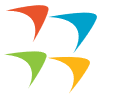 Практические меры по адаптации и смягчению последствий для региона ЦАРЭС:
Улучшенное управление сельскохозяйственными угодьями (например, благоприятные для климата сельскохозяйственные средства производства) 
Устойчивые и эффективные системы животноводства 
Эффективность водопользования и управление водными ресурсами 
Меры по связыванию углерода
Сокращение выбросов CH4 и N2O (от управления сельскохозяйственными культурами и землей - сжигание, использование удобрений и навоза)
Сокращение продовольственных потерь и пищевых отходов
Необходимость в рамочной структуре
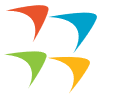 Многие текущие и планируемые мероприятия ЦАРЭС (страновые и региональные) оказали, окажут или могут оказать положительное воздействие на сельскохозяйственное развитие и/или продовольственную безопасность в странах ЦАРЭС
Рамочная структура необходима для следующего:
более тесно увязать эти мероприятия с приоритетами правительств стран ЦАРЭС в отношении  развития сельского хозяйства и продовольственной безопасности; 
повысить синергию между видами мероприятий и увеличить добавленную стоимость;
увеличить их положительное влияние на развитие сельского хозяйства и продовольственную безопасность в странах ЦАРЭС; и 
укреплять региональное сотрудничество в области  развития сельского хозяйства и продовольственной безопасности
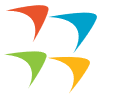 Предлагаемая сфера применения рамочной структуры
Рамочная структура будет охватывать следующие темы: 
Производительность, устойчивость и цепочка создания стоимости
Сельскохозяйственная торговля и финансы
Частный сектор и государственно-частное партнерство
Некоторые перспективные области для регионального сотрудничества могут включать, но не ограничиваться следующим:
Современные сельскохозяйственные технологии (включая «зеленые» технологии) и методы организации и ведения сельского хозяйства
Модернизация санитарных и фитосанитарных (СФС) мер и систем качества продуктов питания
Модернизация таможенного администрирования и управления границами для облегчения торговли продовольственными товарами
Развитие служб распространения сельскохозяйственных знаний и цепочек создания стоимости продуктов питания, в частности, посредством государственно-частных партнерств (ГЧП) и использования цифровых технологий
Предлагаемый подход для подготовки рамочной структуры
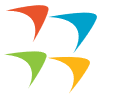 Рамочная структура будет подготовлена в два этапа:
Этап 1: Подготовка справочного отчета по развитию сельского хозяйства и продовольственной безопасности в ЦАРЭС
Этап 2: Подготовка проекта рамочной программы на основе справочного отчета
Проект рамочной структуры будет представлен на следующем Министерском заседании ЦАРЭС для одобрения
Предлагаемый подход для подготовки рамочной структуры (1)
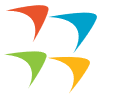 В справочном отчете будет:
обзор ландшафта сельского хозяйства и продовольственной безопасности, включая соответствующие государственные политики и приоритеты в странах ЦАРЭС
обзор текущей и планируемой деятельности/ мероприятий ЦАРЭС, относящихся к развитию сельского хозяйства и/или продовольственной безопасности
определение перспективных моделей ГЧП по региональным взаимодействующим интеллектуальным и/или цифровым технологиям, которые могут улучшить производство продовольствия, рыночные связи, зеленое финансирование и зеленую торговлю
составление рекомендаций по приоритизации запланированных мероприятий ЦАРЭС и, возможно, по дополнительным мероприятиям ЦАРЭС
Предлагаемый подход для подготовки рамочной структуры (2)
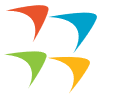 Справочный отчет будет подготовлен путем сочетания:
камерального обзора литературы, документов правительств стран ЦАРЭС, а также документов ЦАРЭС и АБР 
сбора и анализа вторичных данных из онлайн источников
консультаций с ключевыми заинтересованными сторонами, включая правительства стран ЦАРЭС, частный сектор и партнеров по развитию
Предварительный график
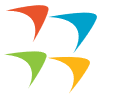 Ориентировочные  следующие шаги
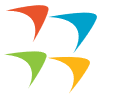 Рамочная основа, одобренная Министерским заседанием ЦАРЭС в 4 квартале 2022 года
Стратегия ЦАРЭС по развитию сельского хозяйства и продовольственной безопасности подготовлена к 1/ 2 кварталу 2023 года
Техническая помощь в области знаний и поддержки, утвержденная ко второму кварталу 2023 года, для поддержки реализации региональной повестки дня в области сельского хозяйства и продовольственной безопасности (при условии одобрения стратегии)
Вопросы для обсуждения
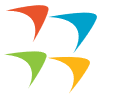 Каковы основные проблемы, препятствующие развитию сельского хозяйства и продовольственной безопасности в странах ЦАРЭС?
Каковы политика и приоритеты правительств стран ЦАРЭС в отношении развития сельского хозяйства и продовольственной безопасности?
Какие возможности существуют для государственно-частного партнерства и внедрения современных технологий, которые внесут вклад в модернизацию сельского хозяйства и повысят продовольственную безопасность в странах ЦАРЭС?   
Какие мероприятия ЦАРЭС являются, могут быть или могли бы быть эффективными в оказании помощи странам ЦАРЭС в удовлетворении их потребностей в модернизации сельского хозяйства и продовольственной безопасности?